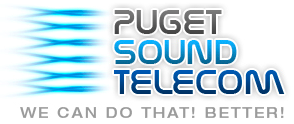 Puget Sound Telecommunications, LLC
Company Overview
August 2010
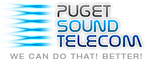 Who We Are
Puget Sound Telecommunications LLC™ is a cutting edge, next generation VOIP communications company.  We seek out new technology, methodology, and actively study trends in the industry as part of our continuous efforts and resolve to provide our business and residential customers with best of breed carrier level grade service.  We combine the latest technology with our technical, business expertise, and ‘know-how’ to deliver the highest of quality products and services unmatched in the industry.
Mission Statement
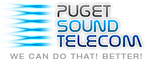 Puget Sound Telecommunications LLC™ is dedicated to bringing our business and residential customers the highest quality service  and experience possible.   We are committed to being more then a telecommunications provider.  We aim to be a valuable partner in your business and a trusted friend in your home.   The guiding principle that drives our business is to be:
					   Flexible – We will strive to fit your needs.
		     Affordable – We will strive to maintain competitive rates.
        	       Reliable – We will strive to maintain consistent service.   
	
	We will strive to provide you with service F.A.R.™ above industry standards.  We can do that!  Better!™
Our People
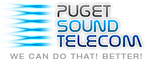 Everything starts with our people.  Our company, products, and services are backed by network and VOIP professionals that are well-recognized and highly respected in the industry.  They have over 32 years of combined experience as well as knowledge and technical skills acquired during their professional careers.  This has laid the groundwork for their vision to create Puget Sound Telecommunications LLC™ with a singular goal in mind: 

“DELIVER THE BEST POSSIBLE CUSTOMER EXPERIENCE F.A.R.™ ABOVE INDUSTRY STANDARDS”
Bio
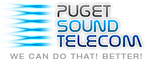 Joe Wood

"Vision is the art of seeing the invisible."- Jonathan Swift 

	Joe is the co-founder, Chief Technology Officer, and Principal Network Architect for Puget Sound Telecommunications LLC.  Joe is the network visionary for our company.  He combines a rare and keen intuition for network design and operations with advanced practical experience and acquired knowledge.  He has more than 14 years experience as a network engineer and architect at various high tech companies.  His expertise includes network and systems administration, planning, and architectural design.  Career highlights include the design and implementation of the international IP backbone interconnecting 35+ metro networks with infinite scalability and highly adaptive extensibility.  Joe’s most recent position was the Network Architect/Staff Network Engineer at Google® where  he was responsible for planning, designing, implementing, maintaining, and troubleshooting Google’s  international IP based backbone, metro networks, DWDM long-haul and metro systems,  and other related backbone POPs and datacenters.  Joe resides in the greater Seattle area and enjoys photography, reading, techno music and mixing, and spending time with his family and friends.
Bio
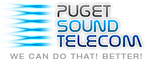 Scott Ehnert
	Scott is the co-founder, CEO, and Senior Network Architect for Puget Sound Telecommunications LLC™.  Scott provides day to day leadership of network operations, and also provides executive leadership and manages the relationship between our company’s technology and business.  Scott has over 18 years experience in network design and operations .  Scott is well-known and highly-respected network engineer and manager of network teams.  He has been a network engineer and director for well-known internet and VOIP telecommunication companies in the greater Seattle area.  He was most recently named the Chief Technology Officer and a member of the board of directors for Spectrum Networks™, a Seattle area company that specializes in high capacity internet service for enterprise customers.  At Spectrum, Scott is responsible for operations and maintenance of the network, and is also involved in the overall business direction of the company.  Scott resides in the Seattle area with his wife, Erica, and enjoys reading, music, cooking, traveling, and spending time with his family and friends.
Bio
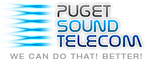 Robert Kim
	Bob is the Chief Operating Officer for Puget Sound Telecommunications LLC™.   Bob provides leaderships in the day to day operations of our company, and directly overseas finance/accounting, legal, HR, administration, and investor relations.  Bob has held various executive business and legal positions with local high tech companies, and founded a manufacturing firm in Asia Pacific in the food storage business.  Bob has been an attorney for 15 years, and has most recently advised companies and entrepreneurs in the areas of private fund placement, cross-border transactions, corporate, international, and general practice.   He is a graduate of the Lakeside School (Seattle), and received his BA with honors from the University of Washington (Seattle).  He earned his JD from Albany Law School (NY) and is a member of the WSBA.  Bob resides in the greater Seattle area with his wife, Hannah and baby daughter, Justine.  Bob enjoys, reading, sports, cooking, and spending time with his family.
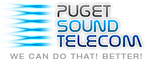 Proposed Services Summary


Residential Services
High Density VoIP LD with Local
VoIP LD with Local

Business Services
VoIP Local
VoIP LD with Local
VoIP Premium On-Net/Ethernet
VoIP Premium On-Net/TDM
TDM Premium
Hosted PBX / IP Centrex Service
Customized Architectural Solutions for Enterprise and Service Provider Businesses 


Whatever will seal the deal, we'll make it happen. We can do that! Better!
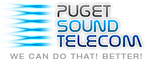 Residential Services

VoIP Local Service

Utilizes a single or multiple phone numbers (DIDs) from around the Puget Sound region to reach other callers from your local subscribing region.

Physical Location provided by you where the service will terminate indicates subscribing Region.

Local terminating region is broken up into LATA boundaries. The greater Puget Sound is within LATA 674, which includes Area codes 360, 253, 425, and 206. VoIP Local Service provides calling service to all rate centers within LATA 674.

Direct Inward Dial (DID) Numbers are best utilized when provisioned from the users home calling area, but we are able to pull DID numbers from most major rate centers across the continental United States. If you need a Local Number, in say, San Francisco for some reason, we will be able to accommodate you. In addition, we can provide you with multiple DID numbers and recommend a multi-line Telephone to utilize these multiple DID numbers. 

No matter what DID Number is provisioned on the line, we require a strict, local, and valid service/street address location for E911 purposes. Emergency Calling Services (E911) is fully supported on a per DID/phone line basis with updated ANI (Automatic Number Identification) and ALI (Automatic Location Identification) registered with your local PSAP (911 Call Center) for each DID/Phone Line. 

Common Class 5 services provided at no additional cost, such as: Inbound Caller ID and Caller Name,  Call on Hold, Call Transfer, 3 Way Calling, Do Not Disturb, Redial, Voicemail, Voicemail to Email Gateway,  MWI (Message Waiting Indicator). 

Requires Broadband Internet Connection for VoIP Residential Local Service to function. Users with lower bandwidth upload speeds (Especially lower than 256kbps) may experience call quality issues, especially during phone calls in conjunction with concurrent broadband usage. Please call your Internet Service Provider’s Customer Service or Technical Support group to determine if you can “upgrade” your “upstream” data rate. On most residential routers, Quality of Service (QoS) can be deployed to prioritize Voice traffic ahead of other traffic trying to compete with our upstream capacity. Please contact technical support for more details on this.

Recommendations for telephony hardware made to our customers for ease of provisioning.
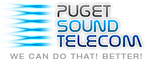 Residential Services

VoIP Residential Long Distance with Local Service

Utilizes a single phone number (DID) from around the Puget Sound region to reach other callers within any LATA within the continental United States.

Direct Inward Dial (DID) Numbers are best utilized when provisioned from the users home calling area, but we are able to pull DID numbers from most major rate centers across the continental United States. If you need a Local Number, in say, San Francisco for some reason, we will be able to accommodate you. In addition, we can provide you with multiple DID numbers and recommend a multi-line Telephone to utilize these multiple DID numbers. 

No matter what DID Number is provisioned on the line, we require a strict, local, and valid service/street address location for E911 purposes. Emergency Calling Services (E911) is fully supported on a per DID/phone line basis with updated ANI (Automatic Number Identification) and ALI (Automatic Location Identification) registered with your local PSAP (911 Call Center) for each DID/Phone Line. 

Requires Broadband Internet Connection for VoIP Residential Long Distance with Local Service to function. Users with lower bandwidth upload speeds (Especially lower than 256kbps) may experience call quality issues, especially during phone calls in conjunction with concurrent broadband usage. Please call your Internet Service Provider’s Customer Service or Technical Support group to determine if you can “upgrade” your “upstream” data rate. On most residential routers, Quality of Service (QoS) can be deployed to prioritize Voice traffic ahead of other traffic trying to compete with our upstream capacity. Please contact technical support for more details on this.

Common Class 5 services provided at no additional cost, such as: Inbound Caller ID and Caller Name,  Call on Hold, Call Transfer, 3 Way Calling, Do Not Disturb, Redial, Voicemail, Voicemail to Email Gateway,  MWI (Message Waiting Indicator). 

Recommendations for telephony hardware made to our customers for ease of provisioning.

Whatever will seal the deal, we'll make it happen. We can do that! Better!
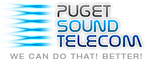 Business Services

VoIP Local Service

Utilizes a single or multiple phone numbers (DIDs) from around the Puget Sound region to reach other callers from your local subscribing region.

Physical Location provided by you where the service will terminate indicates subscribing Region.

Local terminating region is broken up into LATA boundaries. The greater Puget Sound is within LATA 674, which includes Area codes 360, 253, 425, and 206. VoIP Local Service provides calling service to all rate centers within LATA 674.

Direct Inward Dial Numbers available from any major business center (and some not so major business centers) within the continental United States.

Emergency calling services (E911) is fully supported, with updated ANI (Automatic Number Identification) and ALI (Automatic Location Identification) registered with your local PSAP (911 Call Center) during service provisioning. Each DID is registered with the PSAP with the assigned physical address of the SIP User Agent, so remote workers can have access to their local PSAP.

Common Class 5 services provided at no additional cost, such as: Inbound Caller ID and Caller Name,  Call on Hold, Call Transfer, 3 Way Calling, Do Not Disturb, Redial, Voicemail, Voicemail to Email Gateway,  MWI (Message Waiting Indicator). Most businesses choose not to take advantage of these services, so for business customers, hunt groups and other options are available to meet and match your current and future telecommunications needs.

Complete integration with other Puget Sound Telecom products, such as VoIP Long Distance with VoIP Local Service, VoIP Premium On-Net, and VoIP Toll Free.

Requires Broadband Internet Connection for VoIP Business Local Service to function. Users with lower bandwidth upload speeds (Especially lower than 256kbps) may experience call quality issues, especially during phone calls in conjunction with concurrent broadband usage. Please call your Internet Service Provider’s Customer Service or Technical Support group to determine if you can “upgrade” your “upstream” data rate. On most residential routers, Quality of Service (QoS) can be deployed to prioritize Voice traffic ahead of other traffic trying to compete with our upstream capacity. Please contact technical support for more details on this.


Puget Sound Telecom VoIP Local Service customers benefit additionally from:

"No-Risk" Interoperability testing.

Multiple IP access media strategies.
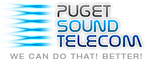 Business Services

VoIP Long Distance with Local Service

Utilizes a single or multiple phone numbers (DIDs) from around the Puget Sound region to reach other callers within any LATA within the continental United States.

Direct Inward Dial Numbers available from any major business center (and some not so major business centers) within the continental United States.

No matter what DID Number is provisioned on the line, we require a strict, local, and valid service/street address location for E911 purposes. Emergency Calling Services (E911) is fully supported on a per DID/phone line basis with updated ANI (Automatic Number Identification) and ALI (Automatic Location Identification) registered with your local PSAP (911 Call Center) for each DID/Phone Line.  This allows remote workers to have E911 access to their local PSAPs.

Complete integration with other Puget Sound Telecom products, such as VoIP Premium On-Net, and VoIP Toll Free, and VoIP International.

Requires Broadband Internet Connection for VoIP Business Long Distance with Local Service to function. Users with lower bandwidth upload speeds (Especially lower than 256kbps) may experience call quality issues, especially during phone calls in conjunction with concurrent broadband usage. Please call your Internet Service Provider’s Customer Service or Technical Support group to determine if you can “upgrade” your “upstream” data rate. On most residential routers, Quality of Service (QoS) can be deployed to prioritize Voice traffic ahead of other traffic trying to compete with our upstream capacity. Please contact technical support for more details on this.

Puget Sound Telecom VoIP Long Distance with Local Service customers benefit additionally from:

"No-Risk" interoperability testing.

Multiple IP access media strategies.
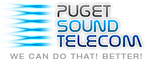 Business Services

Premium On-Net IP/Ethernet

Utilizes a single or multiple phone numbers (DIDs) from around the Puget Sound region to reach other callers within any LATA within the continental United States.

Direct Inward Dial Numbers from any major business center (and some not so major business centers) within the continental United States.

Emergency Calling Services (E911) is fully supported on a per DID basis, with updated ANI (Automatic Number Identification) and ALI (Automatic Location Identification) registered with your local PSAP (911 Call Center) for each DID, regardless of DID physical location.

Allows remote workers to have E911 access to their local PSAPs.

Utilizes a direct IP Interconnection between Puget Sound Telecom and customer equipment.

Guarantees zero-packet loss and low latency and jitter between Puget Sound Telecom’s VoIP Infrastructure and your network.

Interconnection can be made utilizing many different media types:
1. 10M (10MBpsTX)
2. 100M(100MbpsTX)
3. 1000M(GE/1000MbpsTX)

Local Loop Charges will apply, please check with your sales representative. Typically, these charges are bundled into your total monthly telecommunications service invoice.
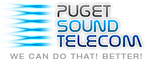 Business Services

VoIP Premium On-Net IP/TDM

Utilizes a single or multiple phone numbers (DIDs) from around the Puget Sound region to reach other callers within any LATA within the continental United States.

Direct Inward Dial Numbers from any major business center (and some not so major business centers) within the continental United States.

Emergency Calling Services (E911) is fully supported on a per DID basis, with updated ANI (Automatic Number Identification) and ALI (Automatic Location Identification) registered with your local PSAP (911 Call Center) for each DID, regardless of DID physical location.

Allows remote workers to have E911 access to their local PSAPs.

Utilizes a direct IP Interconnection between Puget Sound Telecom and customer equipment.

Guarantees zero-packet loss and low latency and jitter between Puget Sound Telecom’s VoIP Infrastructure and your network.

Interconnection can be made utilizing many different media types:
1. Fractional DS1
2. DS1
3. Fractional DS3
4. DS3

Local Loop Charges will apply, please check with your sales representative. Typically these charges are bundled into your total monthly telecommunications service invoice.
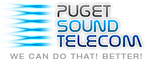 Business Services

TDM Premium

Utilizes your existing investment in your PBX/Phone System that interfaces (or can interface) with the Public Switched Telephone Network (PSTN), via Puget Sound Telecom’s VoIP Backbone through an ISDN PRI circuit.

Utilitizes an existing standardized, ISDN Primary Rate Interface (PRI), just as you might have now. ISDN Circuits can carry up to 23 Calls (utilizing 23 “B” Channels, and utilizing one “D” Channel for faster signaling and for enhanced services such as caller ID).

No replacement of equipment on the customer side is needed; Even existing phone numbers can be ported over to new PRI circuits through the Puget Sound Telecom network. Note that there is a LNP (Local number portability) charge to port a telephone number over to our network; Typically, only the primary telephone number needs to be ported, as well as any DIDs that you have provisioned on your current phone system.

Multiple Hunt Group Configurations possible per PRI, or even through a multiple set of PRIs.

Rapid Reconfiguration of PRI Hunt Groups Possible – Add new channels to specific hunt groups as needed.

High speed signaling generates faster call set up and improves customer satisfaction.

Complete integration with all other Puget Sound Products; We’ll work with you to tailor a telecommunications package to fit your needs exactly.


We expect this service to be our most popular during our initial phase of customer acquisition.
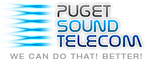 Business Services

Hosted PBX / IP Centrex Service

Best for small businesses that do not want:

The expense of owning their own PBX.
The complications with configuring their own PBX, or hiring a contractor to configure the PBX.

Best for businesses that do want:

A Turnkey solution that offers a Next Generation Phone System, that has all the features a traditional phone system has, and more!

For smaller businesses (1-5 Extensions), Hosted PBX can share your office IP Network connection.

Contact your IT/Network Administrator to see if QoS (Quality of Service) can be enabled on your office network to ensure that IP Phone traffic is always prioritized over all other traffic.

For Medium to Large businesses we would require a direct interconnection between your primary business location and our Seattle Point of Presence (POP) located in Downtown Seattle. This Interconnection could range anywhere from a single IP DS1 to multiple IP DS1s, depending on the number of users anticipated.


We expect this product to be popular with the SOHO and small (1 – 10 users) businesses.
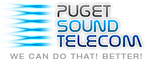 Business Services

Hosted PBX / IP Centrex Service continued

Remote workers? Not a problem! Workers can connect directly to Puget Sound Telecom through their IP Network Connection (DSL or Cable only) and be virtually "in the office". We even offer a PPTP VPN Solution for users on the road that are having problems navigating through hotel or business center firewalls.

Any number of DIDs can be assigned from virtually any rate center in the continental United States. Need a local number in Las Vegas? We've got you covered. Need one in Providence, Rhode Island? We're not sure why, but we've got you covered on that one too!

Interactive Voice Response Menus (IVRs) can guide your callers to the proper messages, extensions; send a call to an external telephone number, and many other choices. Our staff can work with you to customize your IVR plan to match your business needs, to reach the full potential of your hosted PBX service.

Incoming Calls can be routed straight to any one of many IVRs that you have configured (there is a charge per IVR) or sent straight to a receptionist or other arbitrary extension for call screening. Caller-ID and Calling-Name are available in most areas.


We expect this product to be popular with the SOHO and small (1 – 10 users) businesses.
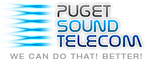 Strengths of PST

Customized Solutions to meet all customer demands

Most larger service providers only have a single "menu" to choose from
If hybrid solutions are needed, extremely expensive consulting, sometimes from an outside vendor, is needed
Solutions therefore, can become cost-prohibitive and operationally complex
Puget Sound Telecom utilizes a "Team" approach to consulting on projects           with Enterprise and  Carrier customers, where there is no single point of failure during consulting projects 
No more 'Consultant on Vacation' syndrome
All PST Engineers are abreast to your network and network demands
Solutions can be customized on short order
We know how business operations change rapidly, and you need a service provider who can change as rapidly as your business can. 

We can do that! better!
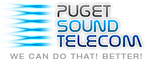 Switching and Software

Our proven Carrier Class switching software is easily integrated into current open-source software, allowing for easier and faster feature acquisition and deployment. 

Our software vendor supplies us with source code, allowing endless modification to our softswitch.

Our Softswitch and SIP stack can scale aggressively and seamlessly, requiring limited hardware to support fast growth.

Our softswitch in a high-availability mode allowing hitless software upgrades and reducing call loss during standard maintenance windows and emergency events.

Our Softswitch database can be distributed to enable a SIP Class 4/5 cluster, providing higher availability and increased user capacity.

Our carrier grade softswitch LCR (least cost routing) engine allows us to pass on cost savings directly to end-user by allowing to select the best quality lowest cost voice carrier. Rates with customers are reviewed annually, bi-annually, or quarterly, depending on your needs. Talk to your sales rep for more information on this.

Our Softswitch supports transparent overflow routing.  This provides the end-user with possible user experience when demand capacity is engaged.
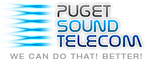 Platform Attributes

We keep standby servers ready to handle traffic in failure conditions at all times, in all POPs, and for all server hardware ….

Configurations stored in a real-time mirrored database which enables fast recovery of failed components or failure conditions with or without operator intervention.

Our platform supports automated end-point configuration with minimal technician intervention required. Of course, we’re happy to point you in the right direction should you need a helping hand.
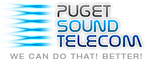 Network Attributes (Today)

Network Built utilizing EOL design from Day One; demand capacity is available immediately with no additional build-out required.

EOL Design defined as two physical, logically bonded interconnections from each softswitch module to the firewalls.

EOL Design capable of concurrently handling 4000 G.711ulaw sessions.

No oversubscription anywhere on the network; maintain </= 40% utilization under nominal load.

Hierarchical design separates Softswitch module zones (Trusted Networks) from Border and Core network zones (Untrusted Networks)

Full Stateful Firewall in place between Backbone and Softswitch Modules

Capable (via "ALG") of opening "pinholes" for SDP/RTP trafffic dynamically, so no blanket port range needs to be opened.

Security Features enabled on Firewall to prevent Denial of Service attacks and Abuse of Service.

Deployment of multi-vendor solution brings in best of breed equipment to enable carrier class backbone operations.

Standardized Maintenance Windows carried out weekly, during trended low traffic periods.

Users will be migrated to standby softswitch module before work commences on softwitch module to undergo maintenance.

When supported, we will keep standby module on previous code release/configuration for ease of reversion to a known-good state until the next scheduled maintenance window.

Full redundancy, resiliency, and failover for backbone network network components allows easier transitional traffic rerouting before maintenance window occurs
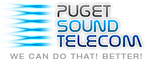 Network Attributes (Future)

Network Built utilizing hierarchical design, so network can be expanded in separate “building blocks” used to add capacity onto the network backbone.

Two methodologies of building out the future configuration:

Build another EOL (Today) Infrastructure
Duplicate Design exactly, except for Softswitch
Create dedicated HA PostgreSQL Cluster
Add one or more softswitch modules combined with warm standby softswitch modules
We will always add a warm standby for every softswitch we deploy
Re-build a new topology using higher capacity carrier grade components
Duplicate basic architectural/hierarchical design
Create dedicated HA PostgreSQL Cluster
Add one or more softswitch modules combined with warm standby softswitch modules
Build another EOL (Today) Infrastructure in another area for disaster recovery
This could be in the Puget Sound area, outside of the Westin Building, or could be in some area where we can pick up rate centers at lower/different costs.
Split databases and access SRV or IP access userbase due to database split.

Future design will be all bonded Gigabit Ethernet to Core Swiches, and bonded GigE from core switches to border routers

Future design will be capable of handling tens of thousands of G.711ulaw calls simutaniuously.

No oversubscription anywhere on the network; maintain </= 40% utilization under nominal load.

All other network attributes carried over from Network Attributes (EOL)

This design expected to be expected to be executed within the next 12-18months
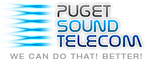 Established Operational Guidelines

Three Types of Maintenance Windows

Standard Maintenance Window
Every Thursday Morning from 0000-0500
No notification given, covered in SLA document

Out of profile maintenance window
Maintenance window not occurring during planned period
Could be due to software/hardware defect
No Service Interruption Planned, But could occur
Email notices will be sent to POC, when maintenance commences and ends, with post-mortem

Emergency Maintenance Window
Service Interruption is possible
Network Control Center considers this a Priority 1 condition and alerts all staff
Time to Arrive on site for non-remotely manageable problems is less than 30 minutes
All softswitch modules and network equipment can be managed remotely and out-of-band utilizing a dialup modem in case of network segmentation
Corporate Governance
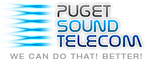 Puget Sound Telecommunications LLC™ is a privately held limited liability company.  For more information, please contact Robert Kim at bob@pugetsoundtelecom.net.